Chong DT, Andreotti F, Verhamme P, Dalal JJ, Uaprasert N, Wang CC, On YK, Li  YH, Jiang J, Hasegawa K, Almuti K, Bai R, Lo ST, Krittayaphong R, Lee LH, Quek D, Johar S, Chong SS, Hammett CJ, Tan JW
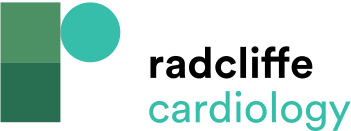 Antithrombotic Therapy in AF patients with Acute Coronary Syndrome or Post-percutaneous Coronary Intervention
Citation: European Cardiology Review 2021;16:e23.
https://doi.org/10.15420/ecr.2020.43
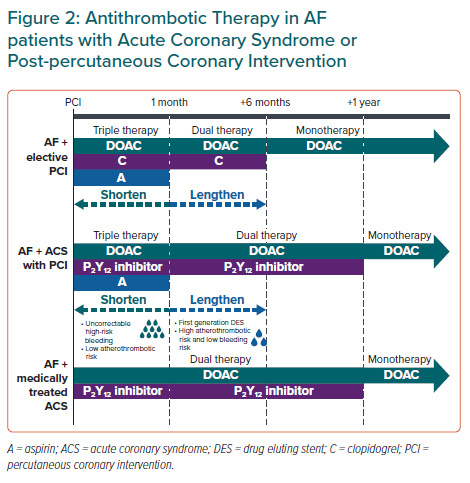